Tosoratti Matteo
A.S. 2019/20, 5^LSAB
MY LAST DUCHESS, R.BROWNING 1842
Male view (Duke of Ferrara) of woman’s role/identity until Victorian Period
Woman’s personal identity <



Woman = object (piece of art, use of possessive)
Limitation of her emotions
   (unconventional behaviour justifies the Duchess’ murder)
ability to decorate husband’s life
(portrait of the duchess decoretes the wall)
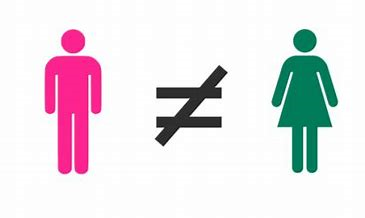 Eveline, J.JOYCE 1904
Eveline = first female protagonist in Dubliners

Way of thinking + desires influenced by woman’s role (20th century, Dublin)

Indecisiveness, inaction → she feels powerles as society                                                thinks

Family and sexual violence ( father threats her)

Frank (future husband) =.
ideal society where woman has                                               
  + respect and + freedom
HARD Times, C.DICKENS 1854
The differences between two women (two generations)...









 
...reflect the change of women’s mentality:
Mr. Gradgrind’s wife

- passive life
- unable to take decision without   her husband
- housework and motherhood
Sissy Jupe

- active life
- strong personality
- not fear to show her emotions
- refuse of utilitarian society’s standards (she doesn’t know the horse’s definition)
≠
(Victorian Period)
PAST
FUTURE
PRESENT
Women accept their condition
fear to react
Women want to struggle to improve their condition
Frankissstein: a love story, J.WINTERSON 2019
① First story line
Lord Byron and Percy Shelley treat woman and their thoughts as inferior (misogynous)                                          → reflects male view of woman’s identity

Jeanette Wintersoon chooses Mary Shelley as protagonist                            → relevant female writer                        → daughter of a feminist                 (strong influence in her life)
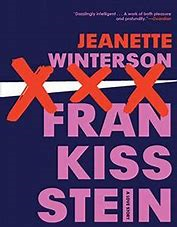 Frankissstein: a love story, J.WINTERSON 2019
② Second story line
Ry Shelley is a transgender doctor      “I live with doubleness” (gender’s fluidity)                                                 → extension of the binary distinction         women-men

Ron Lord = antiquate point of view    → unable to understand who Ry is    → creates sex-bots to satisfy men’s     innate desire to dominate women
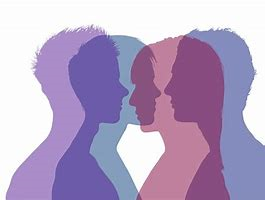 Postmodern world doesn’t allow this
(No differences, fluidity of things)